金仲獎評審團大獎楷模全國巡迴講座
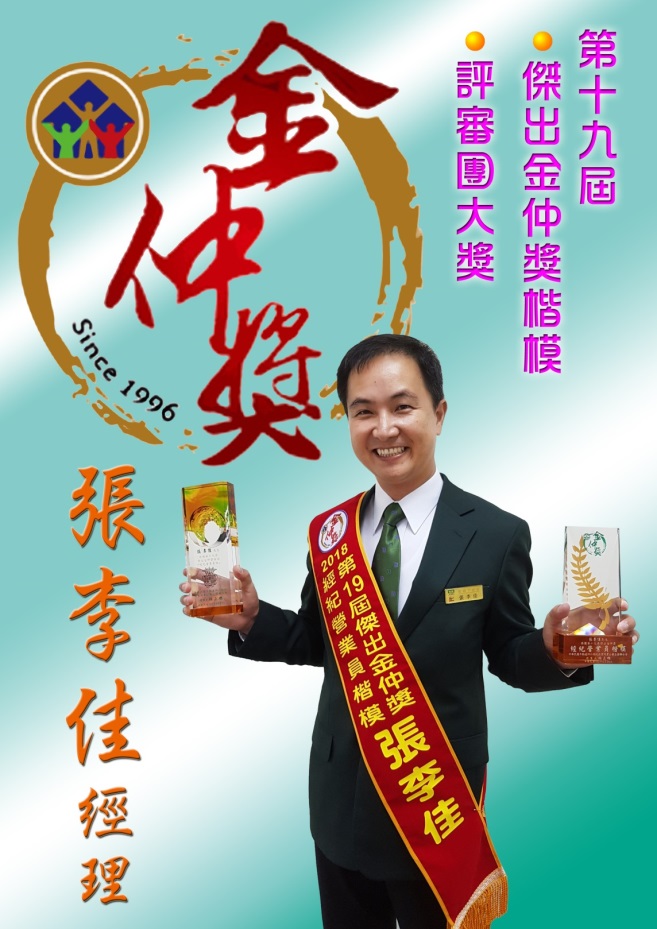 演講主題
-傾聽的力量-

張李佳
自我介紹
•住商不動產 台北三峽店 經理
•住商不動產 台北大學店 經理
•北大高中家長委員會 會長
•中華民國紅十字會
•新北市三鶯救生隊 副隊長
•中華民國紅十字會 水上安全救生教練
•中華民國紅十字會 急救教練
•三峽區體育會游泳委員會 總幹事
•三峽區中小學家長協會 輔導理事長
•新北市中小學家長協會 理事長特助
全國優良商業服務人員
優服之星
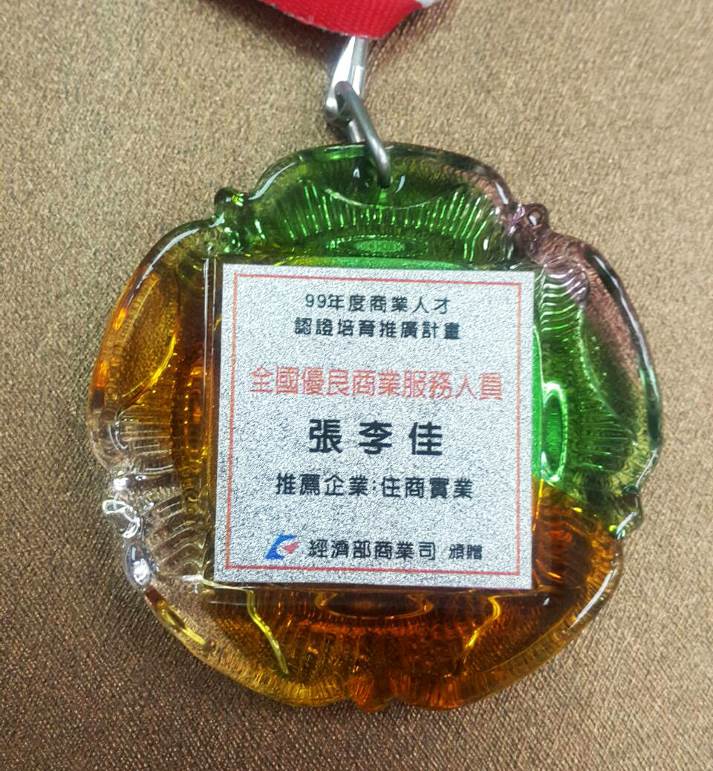 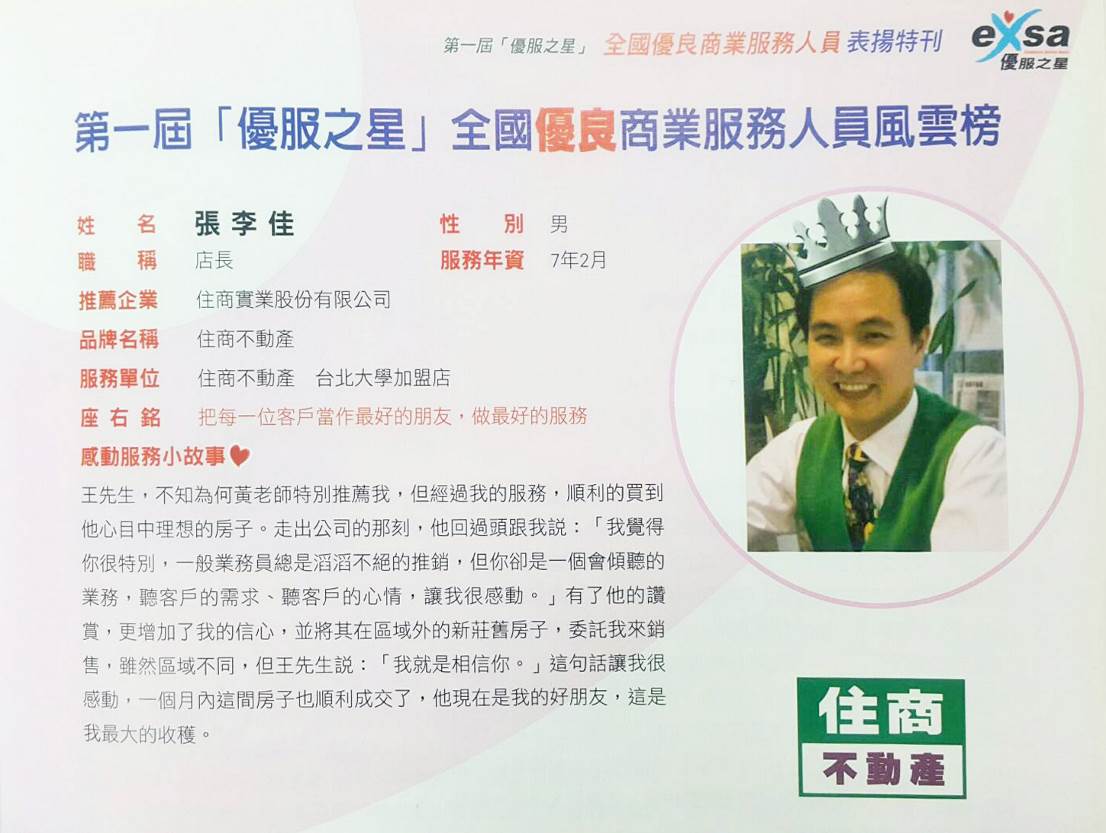 107年新北市社會優秀青年
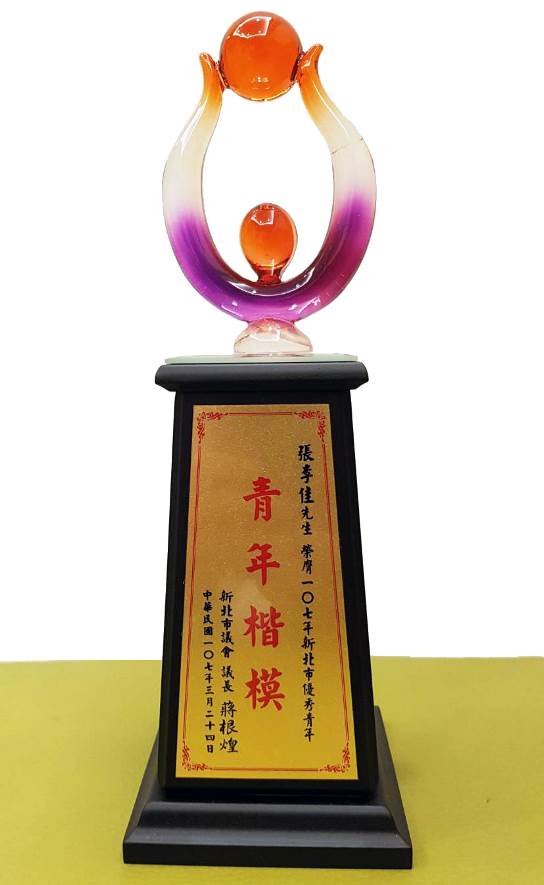 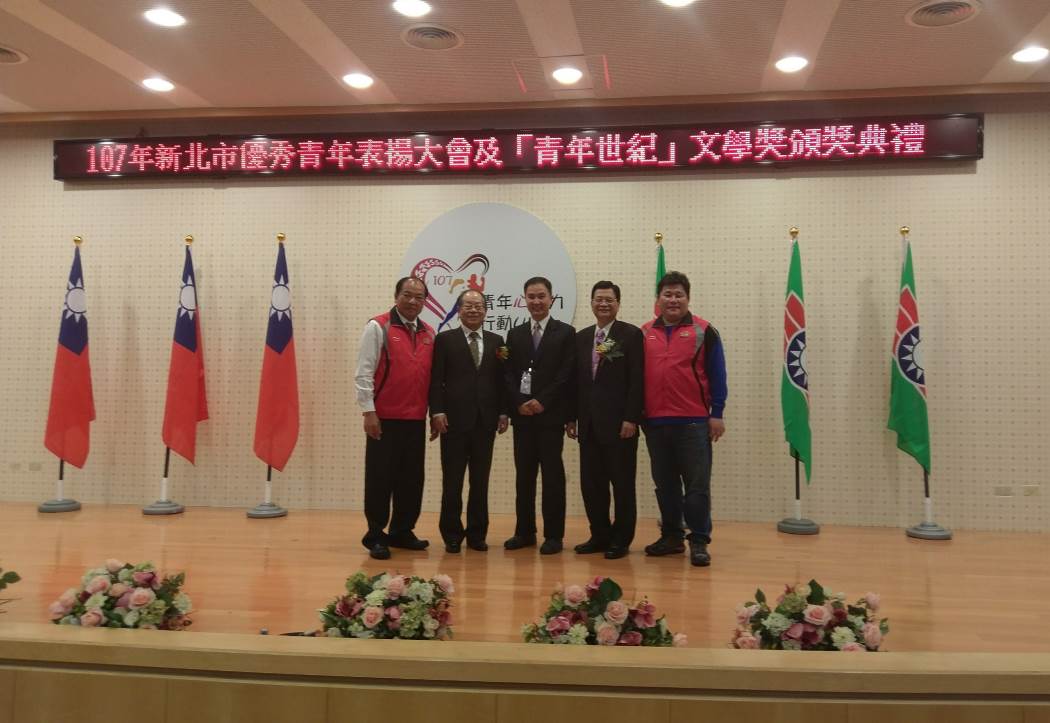 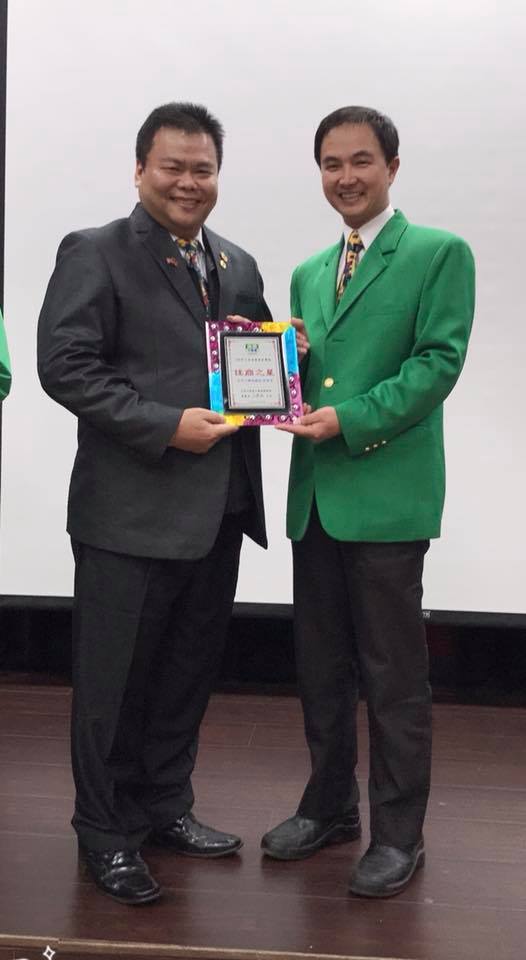 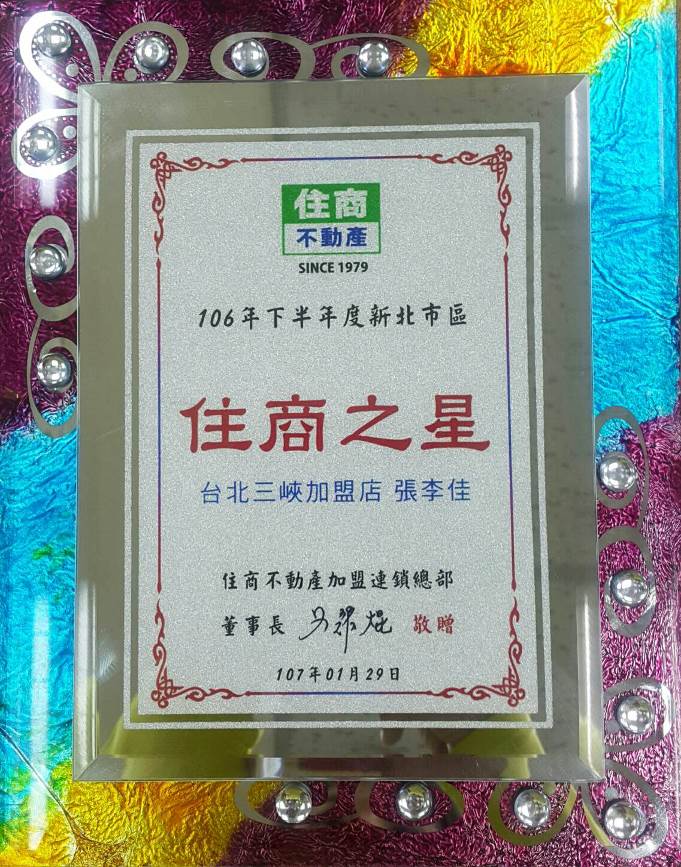 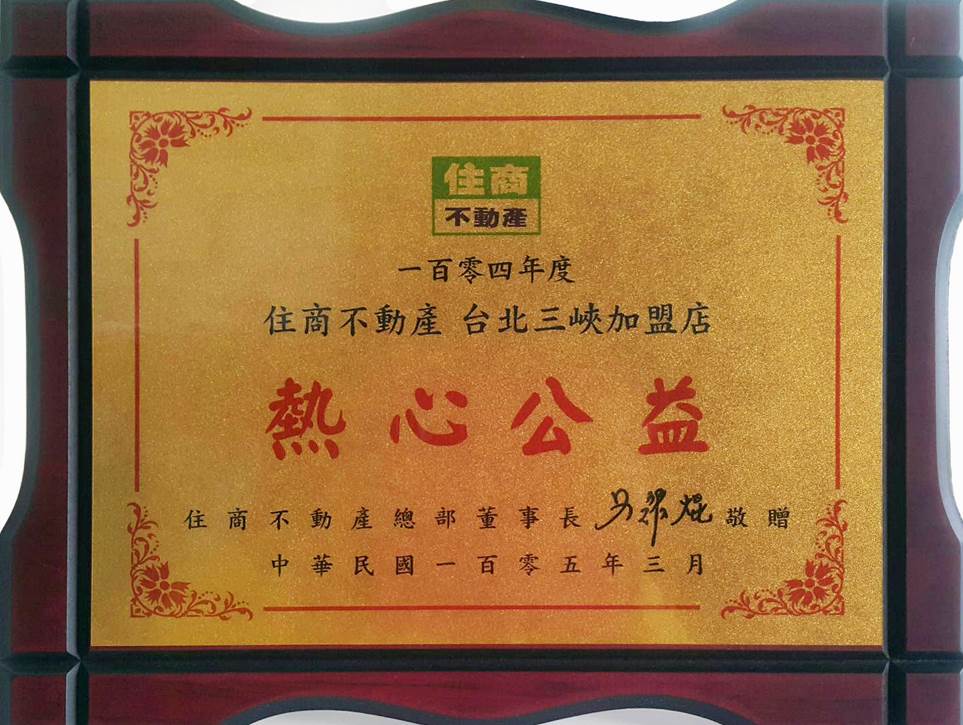 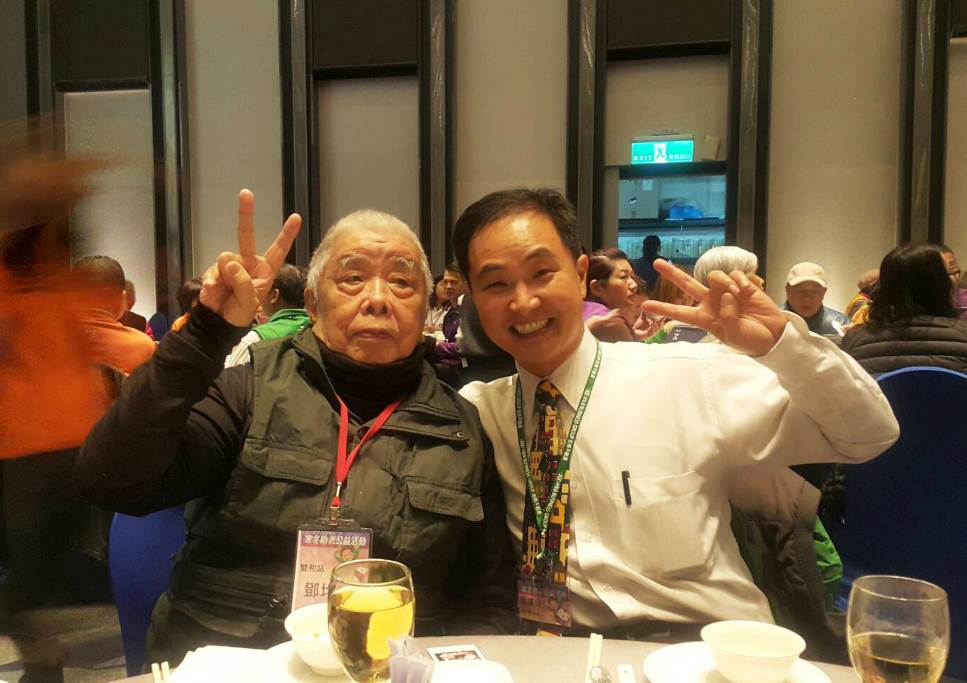 交易安全獎
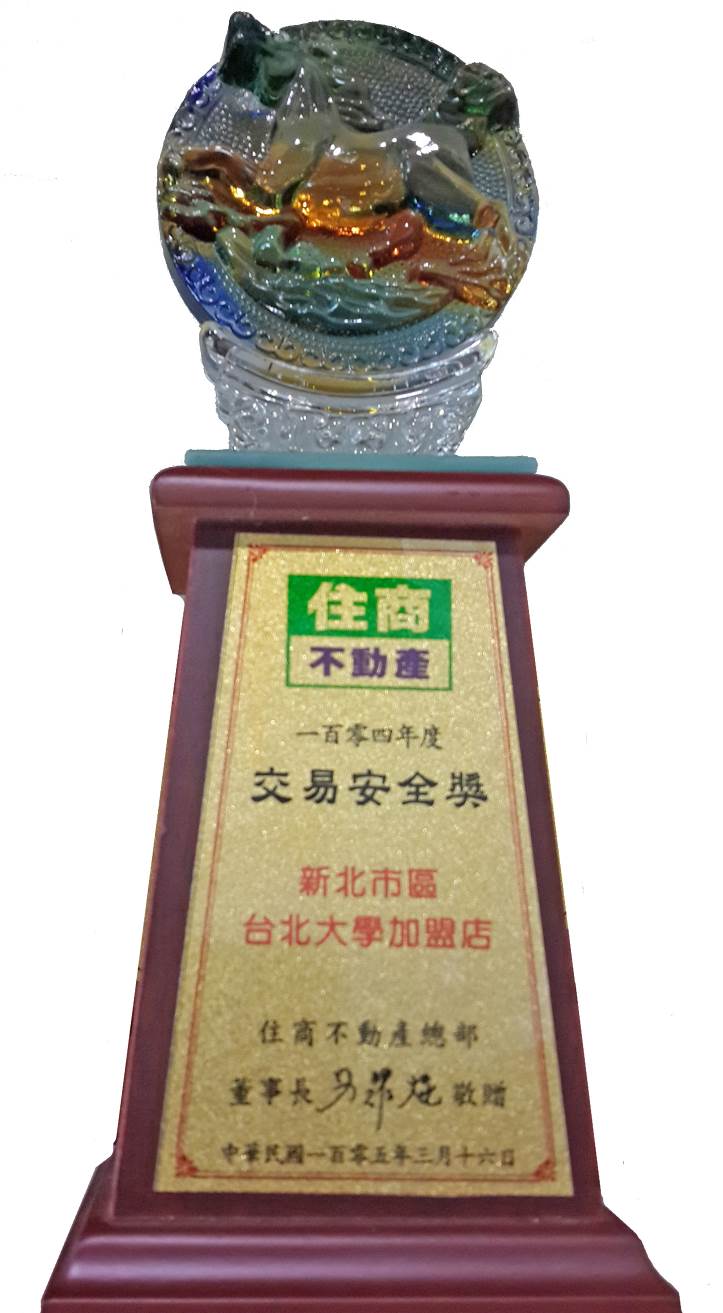 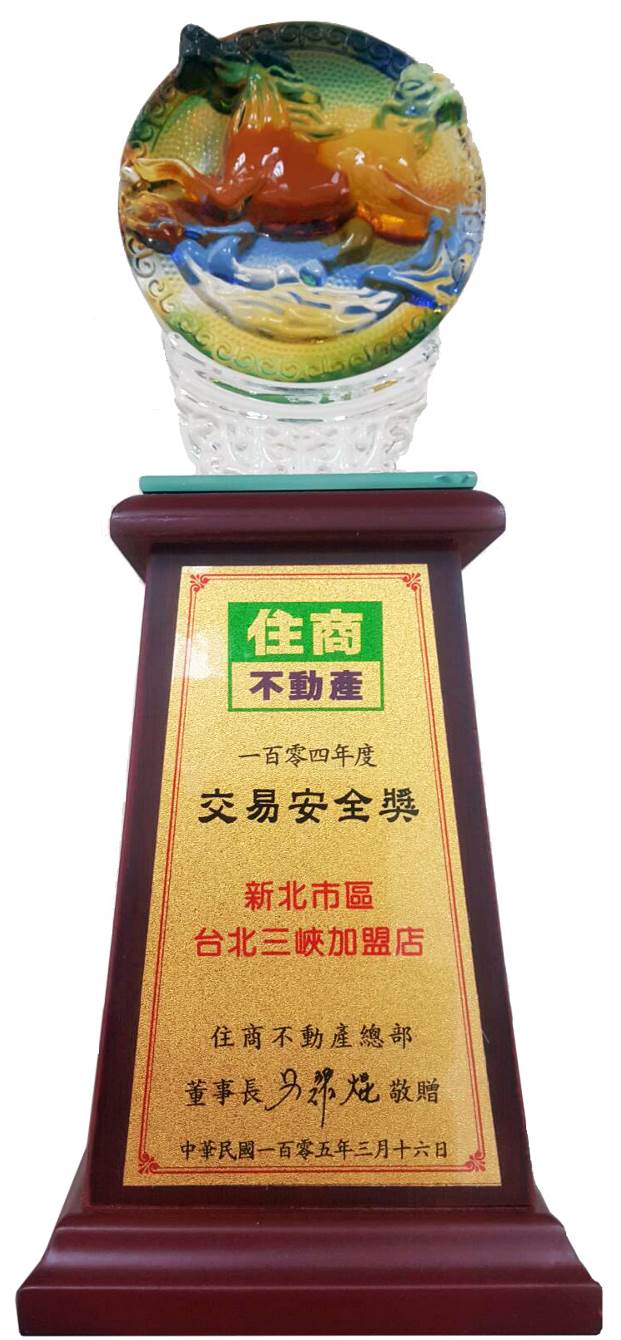 紅十字義務服務時數累積滿1500小時
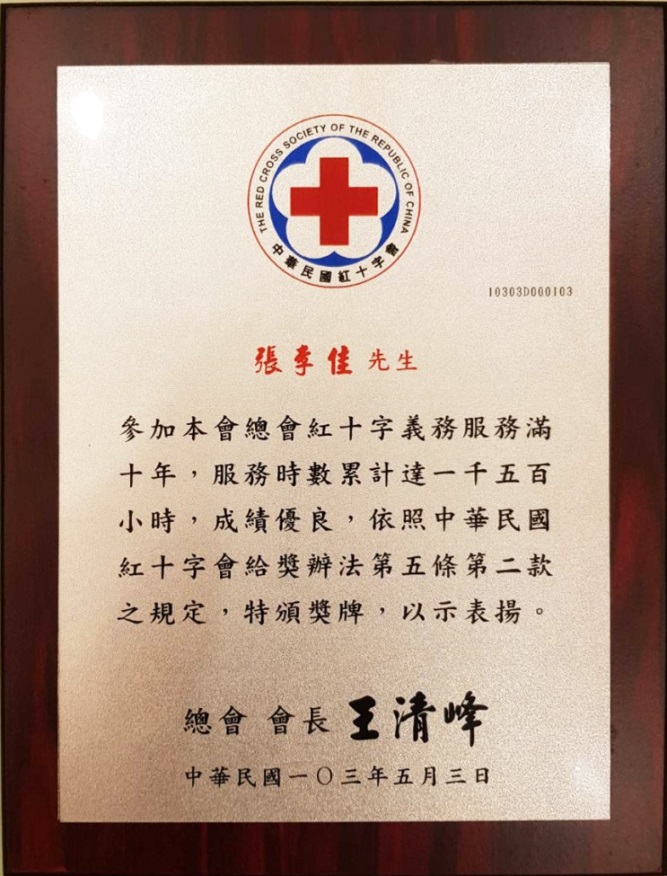 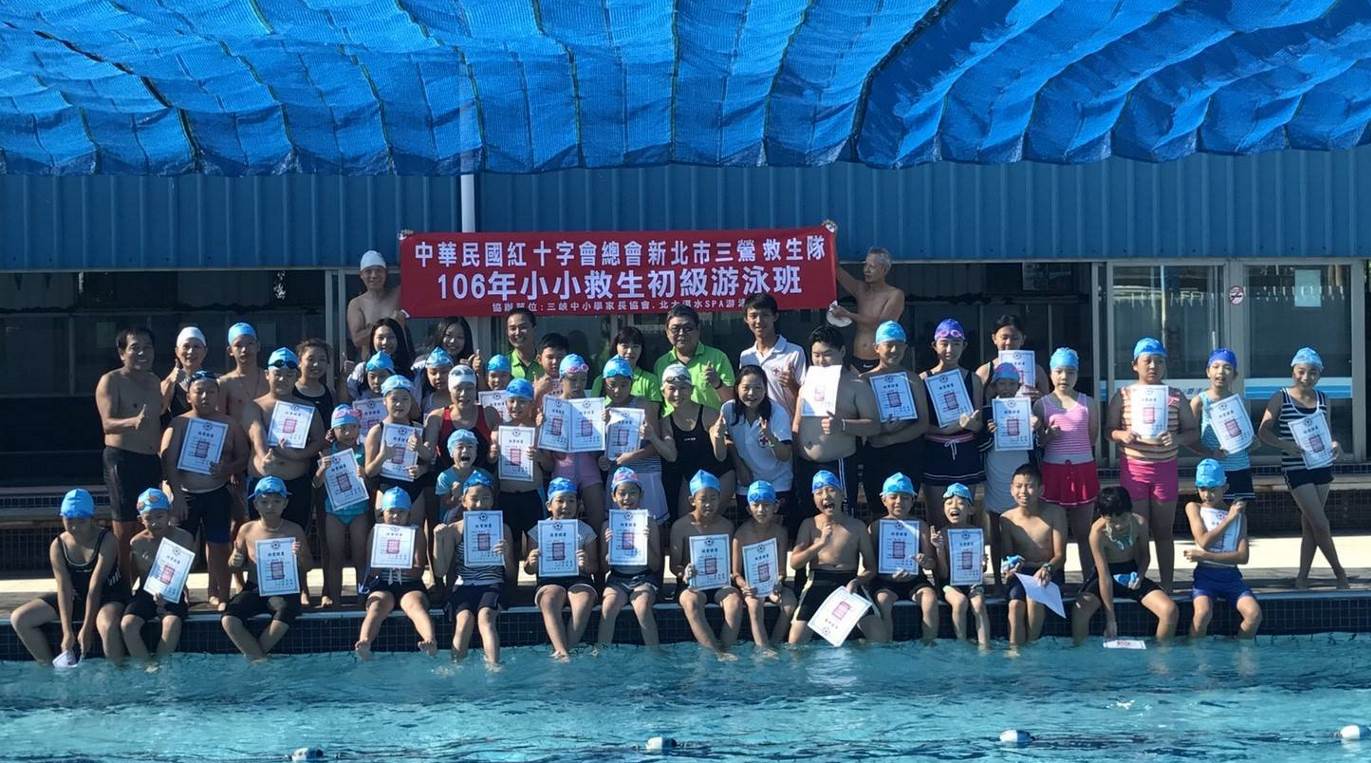 校園暑期防溺宣導
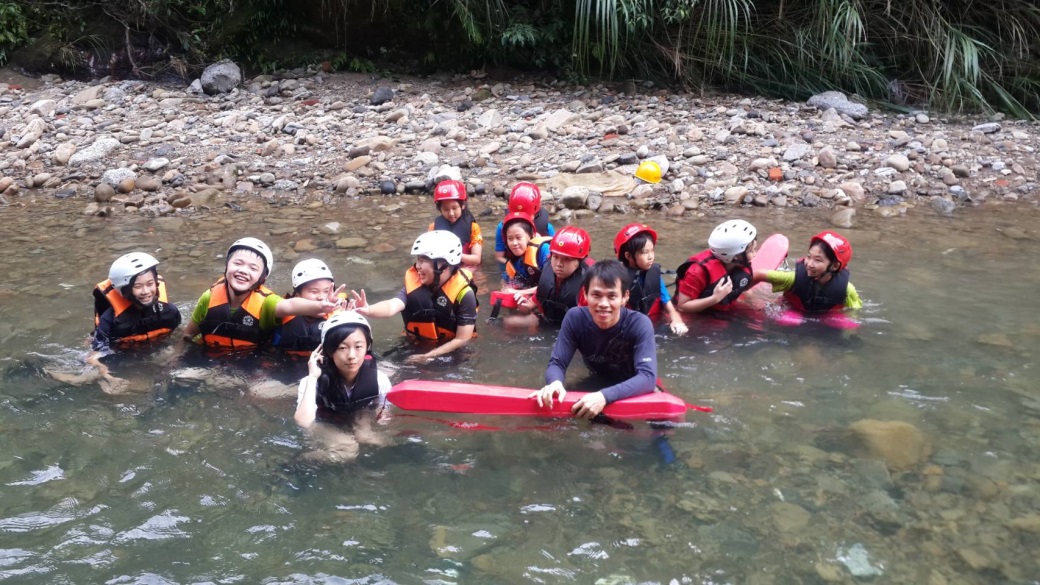 大豹溪防溺協勤贈水
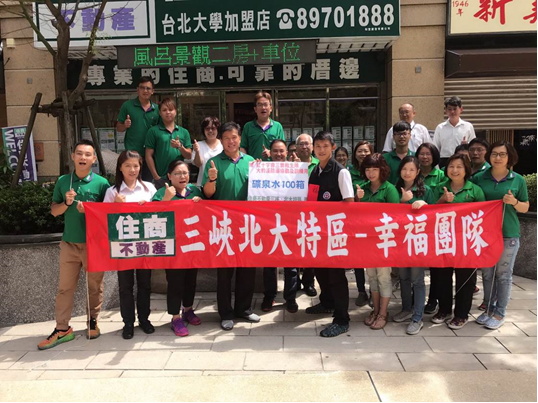 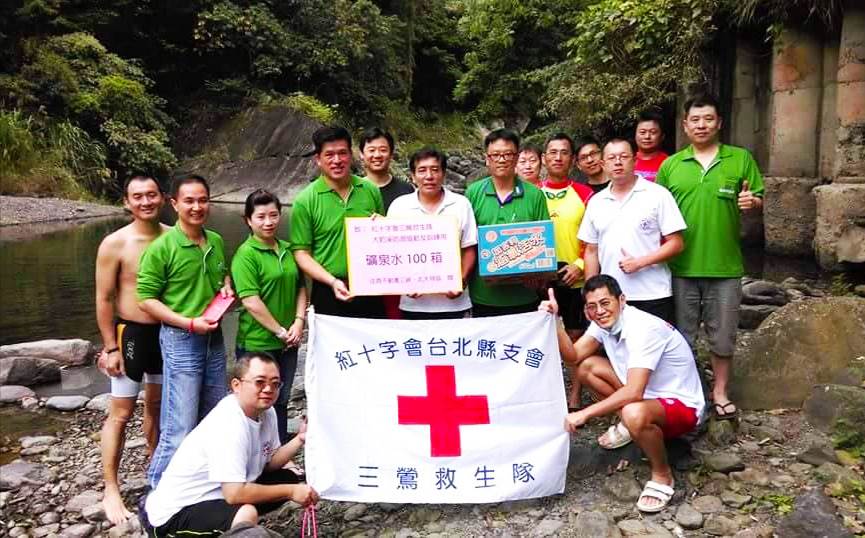 房地產免費公益講座
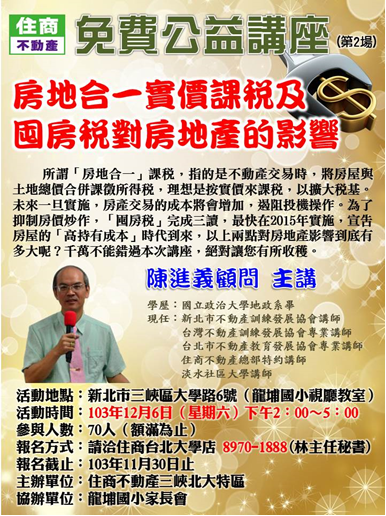 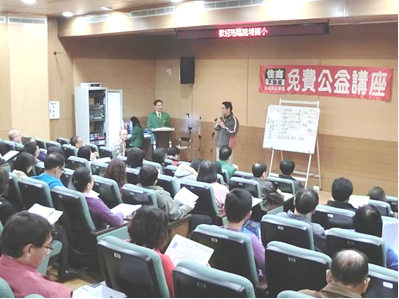 單車一日北高380K 
一日雙塔520K
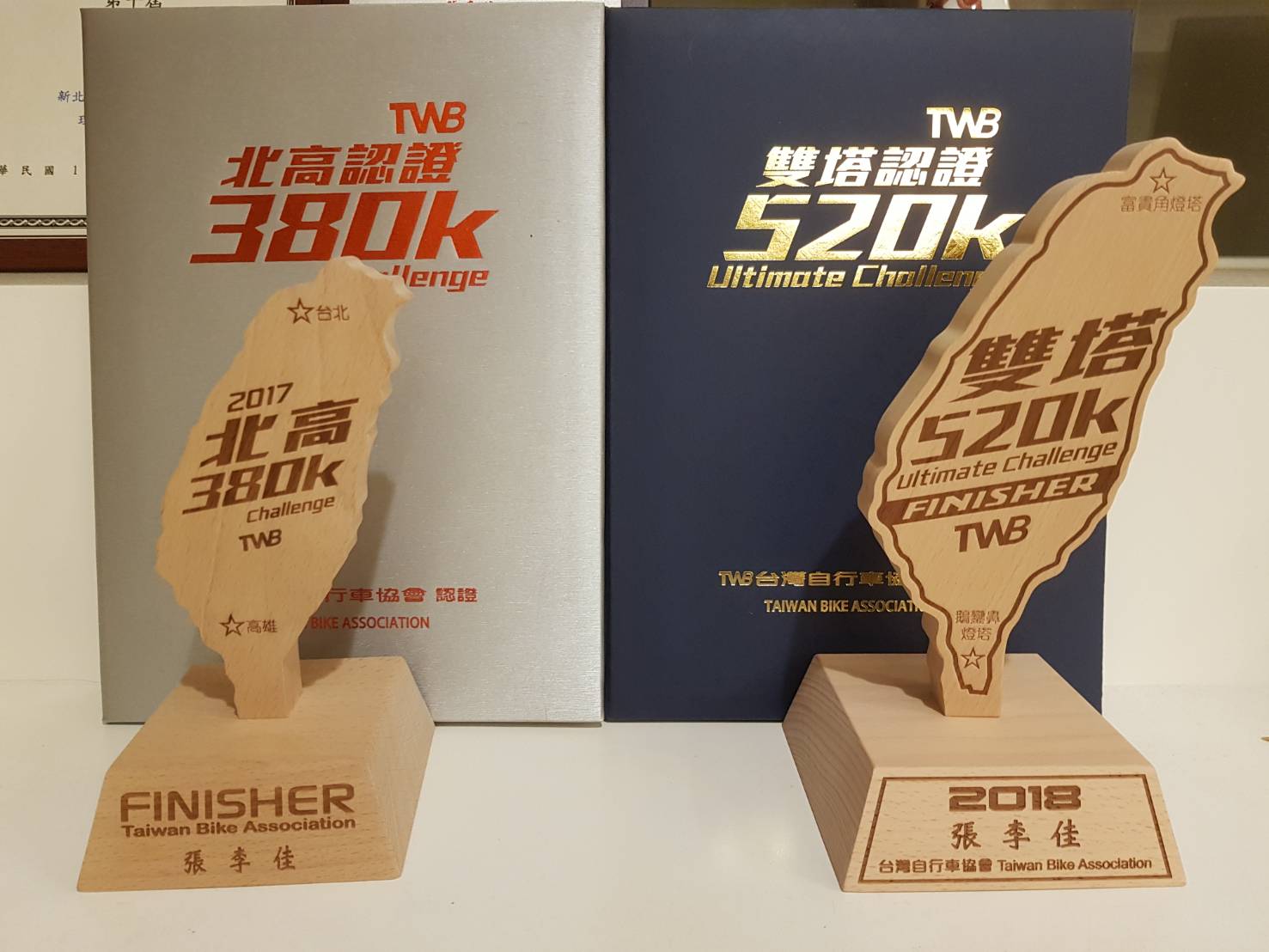 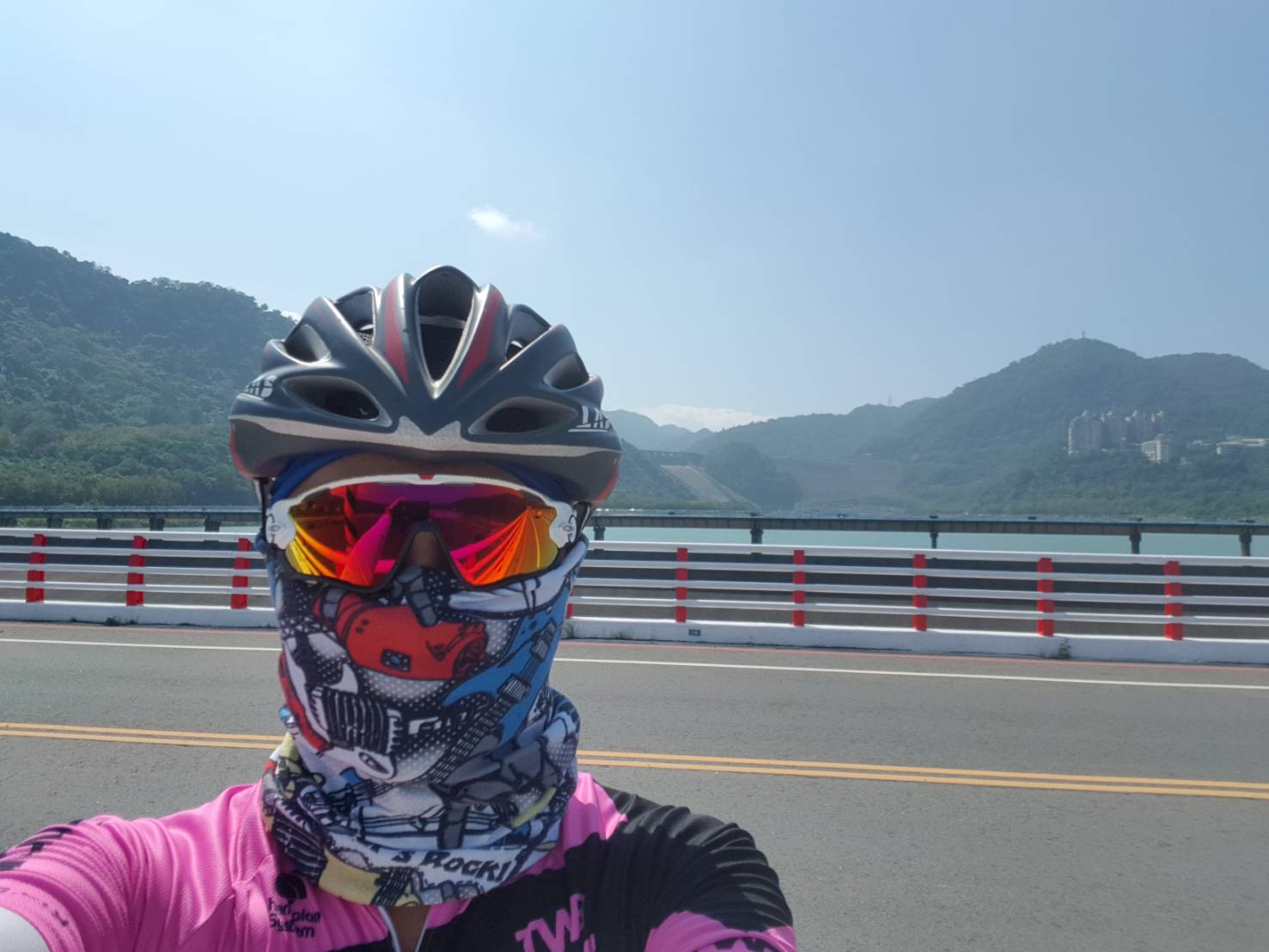 自行車環島一圈
登玉山主峰
傾聽的力量
大綱
一、聽的內涵
二、學會傾聽讓客戶第一時間想到你
三、聊天就能賺大錢
四、用做志工的心做事業
你聽得懂嗎?
   請先試著回答以下兩個問題
1.我寧可聽具體明確的事
     也不想聽不切實際的話
2.別人講話時我會想
     若有機會我會說什麼?
聽的內涵
由低到高分為五層，只有三成的人及格
第一種–完全漠視的聽
第二種–假裝在聽
第三種–選擇性的聽
第四種–積極同理心的聽
第五種–專業諮詢的聽
學會傾聽讓客戶第一時間想到你
聊天就能賺大錢
用做志工的心做事業
想要有錢
先把自己變值錢
創造自己被利用的價值
謝謝各位的聆聽
感  恩